Arquitectura de la información y estructuración de metadatos para productos de investigación en el marco de la ciencia abierta
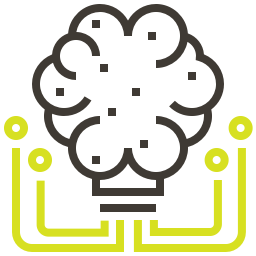 Presentado por:
Linamaría Pinzón Valencia
Equipo técnico de apoyo de Colciencias
La ciencia abierta en el entorno digital
La identidad, reputación y marca del investigador(a) cobran una nueva dimensión:
GLOBALIZACIÓN CIENTÍFICA
Comunicación
Competitividad
Colaboración
Redes y servicios de comunicación
Rankings/políticas-méritos: 
Publicar en las mejores 
Participar en los mejores congresos, 
Conseguir la mejor financiación, 
Acceder a puestos en instituciones de prestigio
Impulsora de la ciencia: Proyectos, coautoría, Open Science
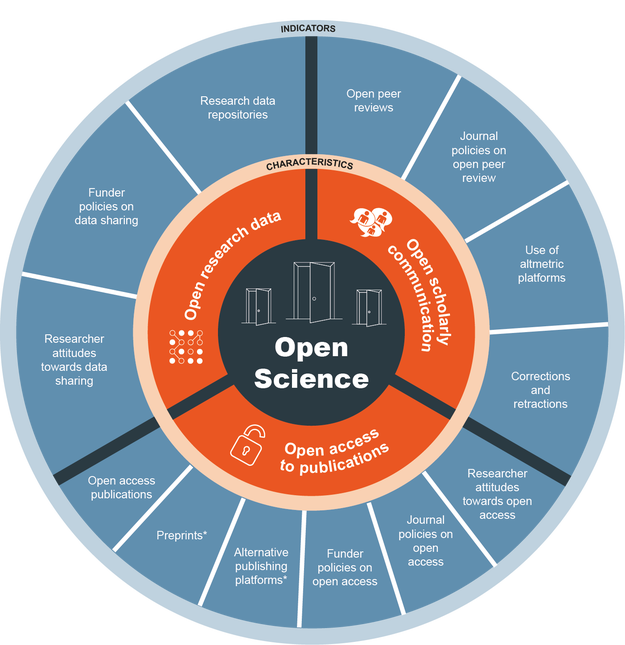 La rueda de la ciencia abierta
Enfoque colaborativo
Accesible y transparente
Se ejecuta en el proceso de investigación
Tendencias actuales
La rueda de la ciencia abierta. Disponible en: https://r.unitn.it/it/ateneo/open-access/la-ruota-della-scienza-aperta
La ciencia abierta en el entorno digital
Para el investigador, resulta fundamental:
Mantenerse al día de los avances en su campo
Ser reconocido(a) (valorado(a), respetado(a) en su campo
Realizar aportaciones de calidad
Colaborar y contribuir en su disciplina y hacia la sociedad
¿Qué hago?
¿Cómo lo vendo?
Promocionar su trabajo y a sí mismo (marketing personal)
Aumentar visibilidad producción: incrementar número de citas recibidas
Incrementar credibilidad del investigador(a): reputación
Mayores oportunidades de networking y cooperación (Science 2.0)
El investigador(a) en el contexto digital
Nuevas herramientas y dinámicas de trabajo para facilitar el workflow del investigador(a) (OA o cerradas), orientadas a:
Mejorar la eficiencia y Maximizar el impacto
1
2
3
4
Calzada-Prado, Francisco-Javier. (2019) Identidad digital, reputación, reputación online en Lis. Universidad Carlos III de Madrid.
Beneficios de Ciencia Abierta
Beneficios de la Ciencia Abierta
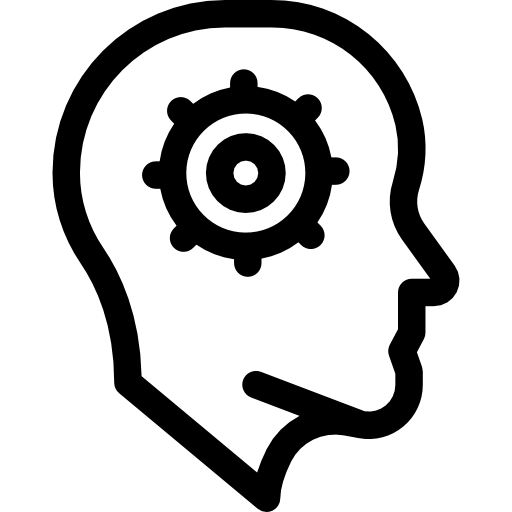 Aumenta la productividad investigativa
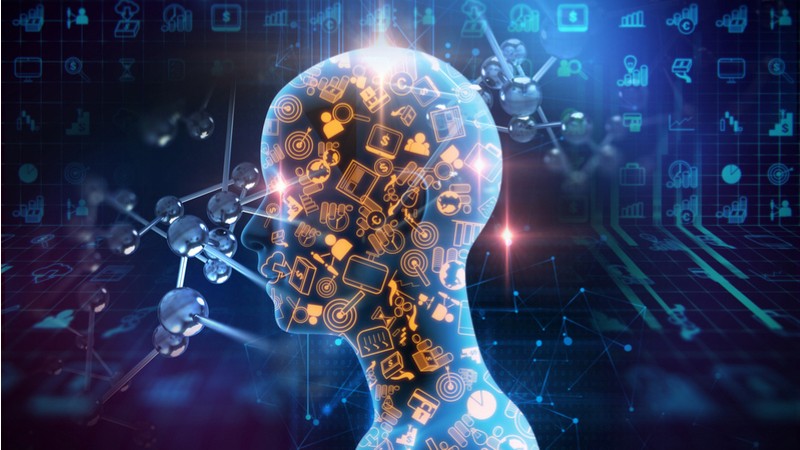 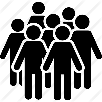 Cultura solidaria e inclusiva
Accesibilidad, visibilidad y preservación digital
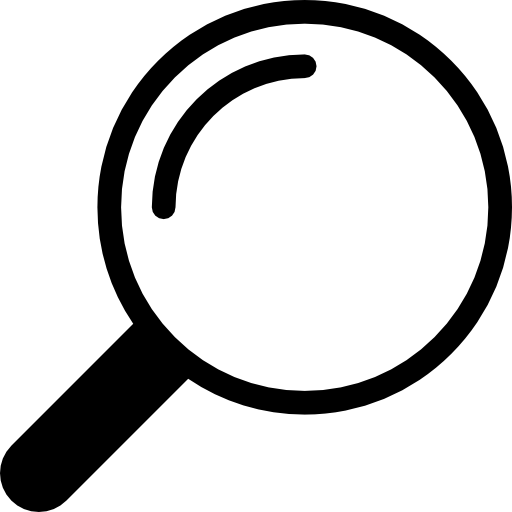 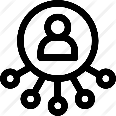 Fortalecer la comunicación científica
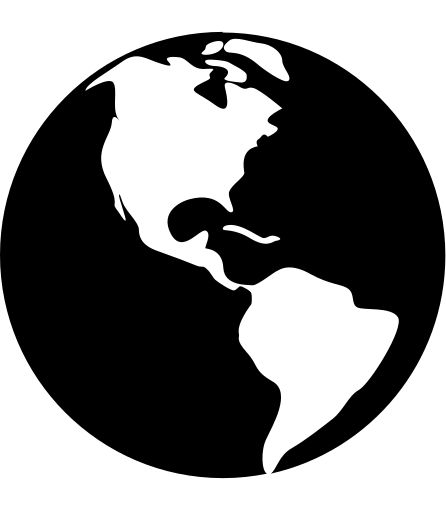 Desafíos globales - Financiación
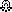 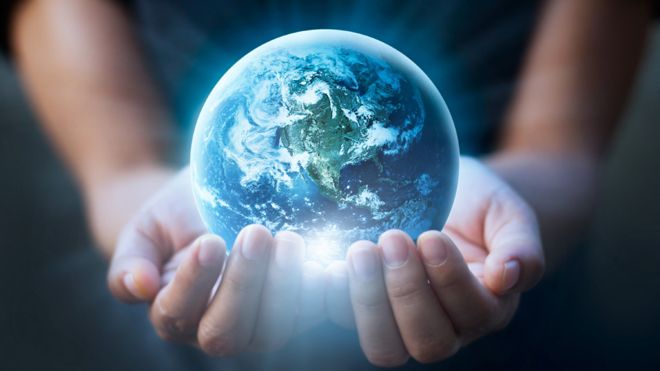 ESTRATEGIAS DE DIFUSIÓN EN OPEN SCIENCE
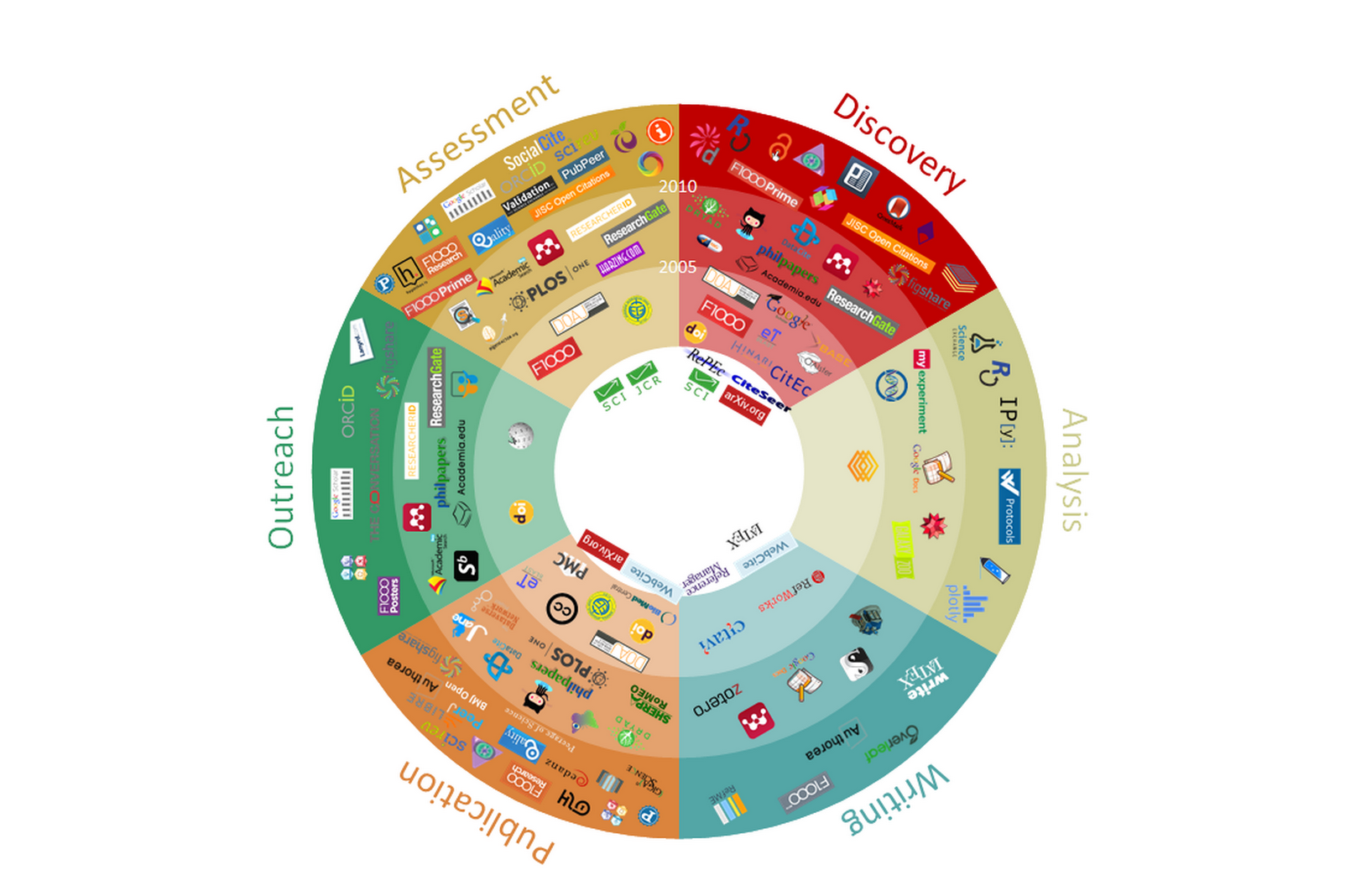 Herramientas para el nuevo workflow del investigador en el contexto digital (Kramer y Bosman 2015)
Open Science
Discovery
Analysis
Assessment
Writing
Publication
Outreach
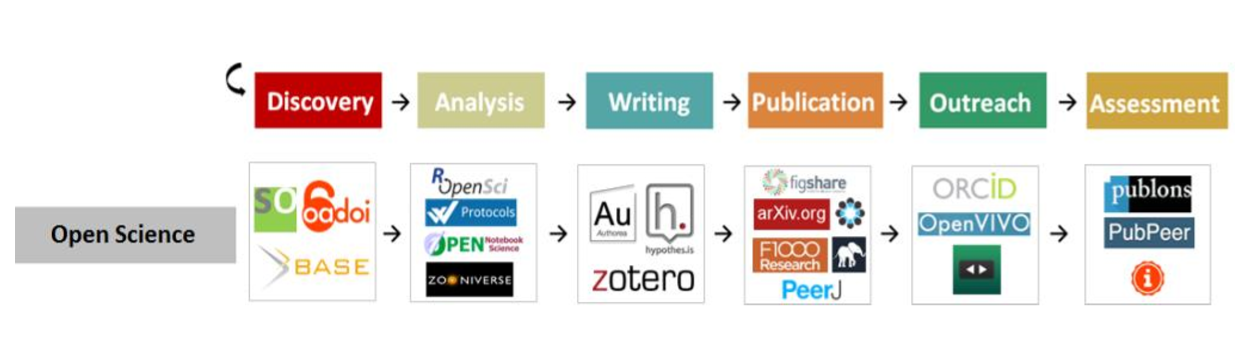 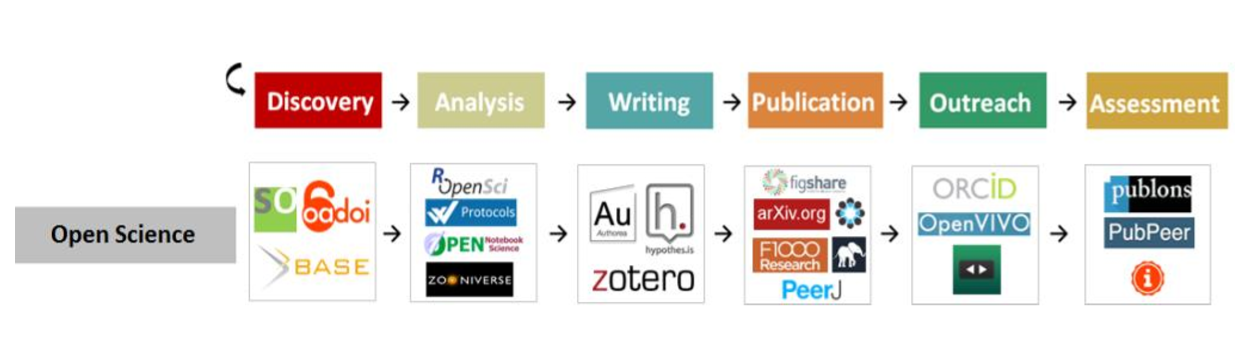 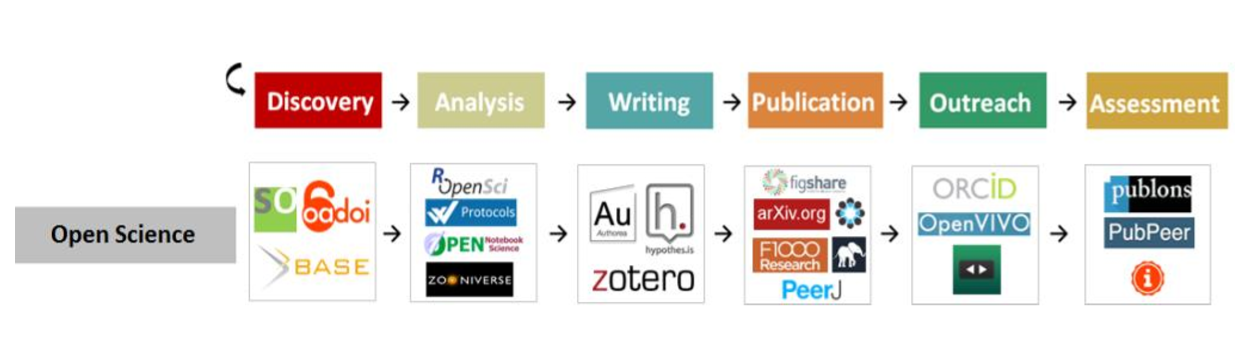 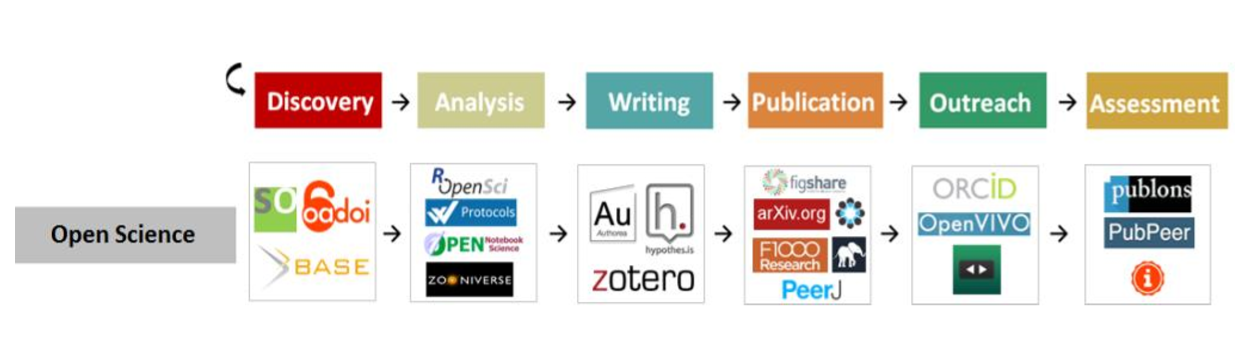 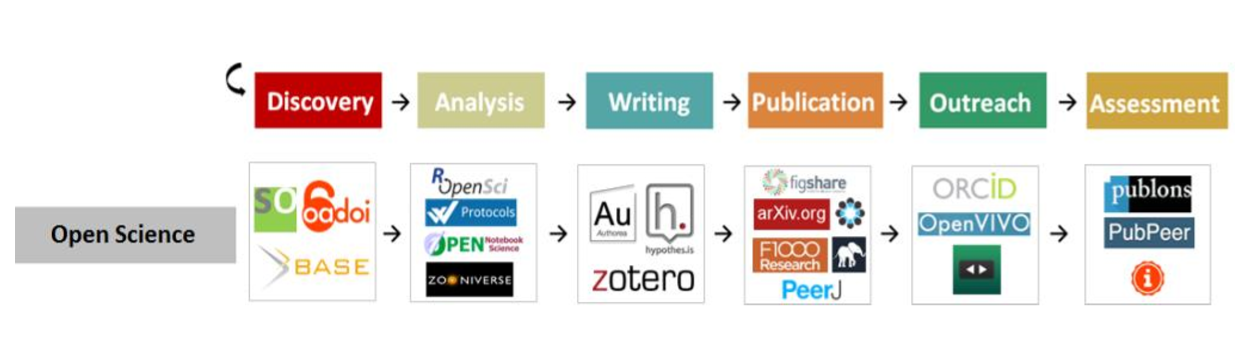 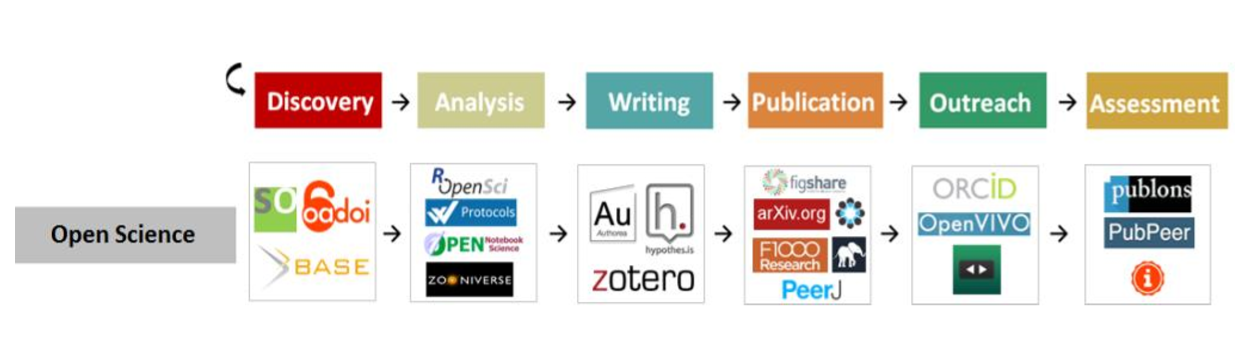 Workflow del investigador en el contexto Open Science (Kramer y Bosman 2018)
El investigador(a) en el contexto digital
Incorporar publicaciones a gestores y marcadores bibliográficos
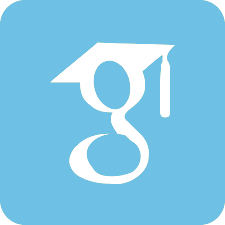 Incorporar publicaciones a perfiles del investigador(a)
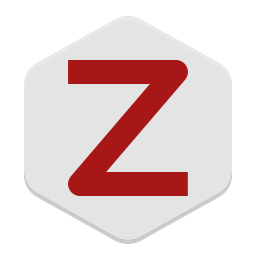 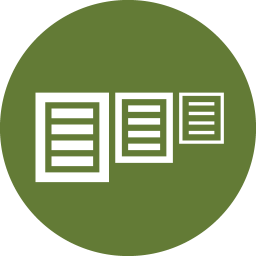 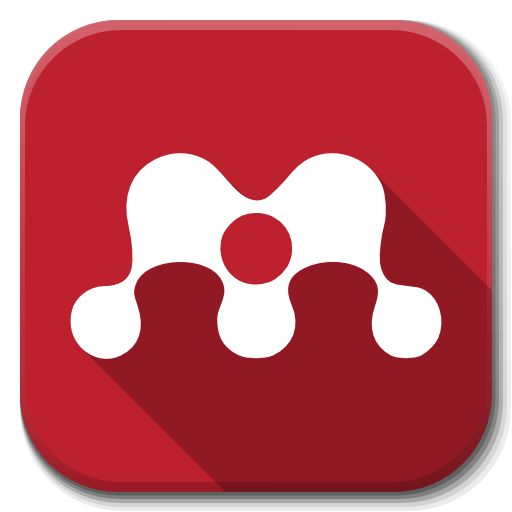 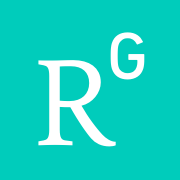 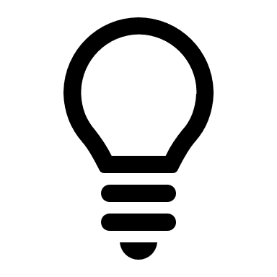 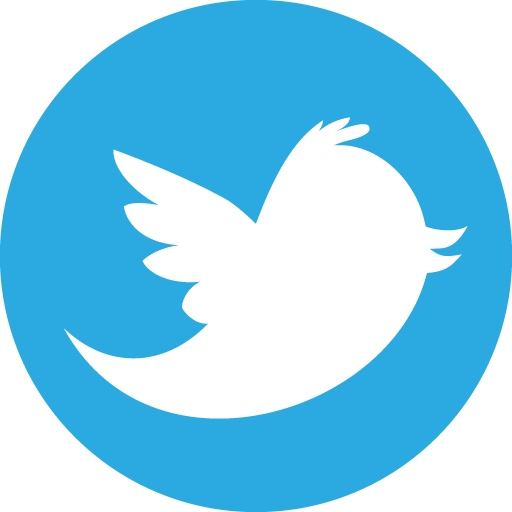 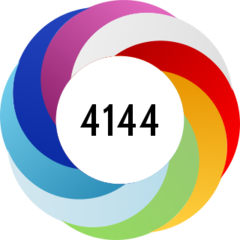 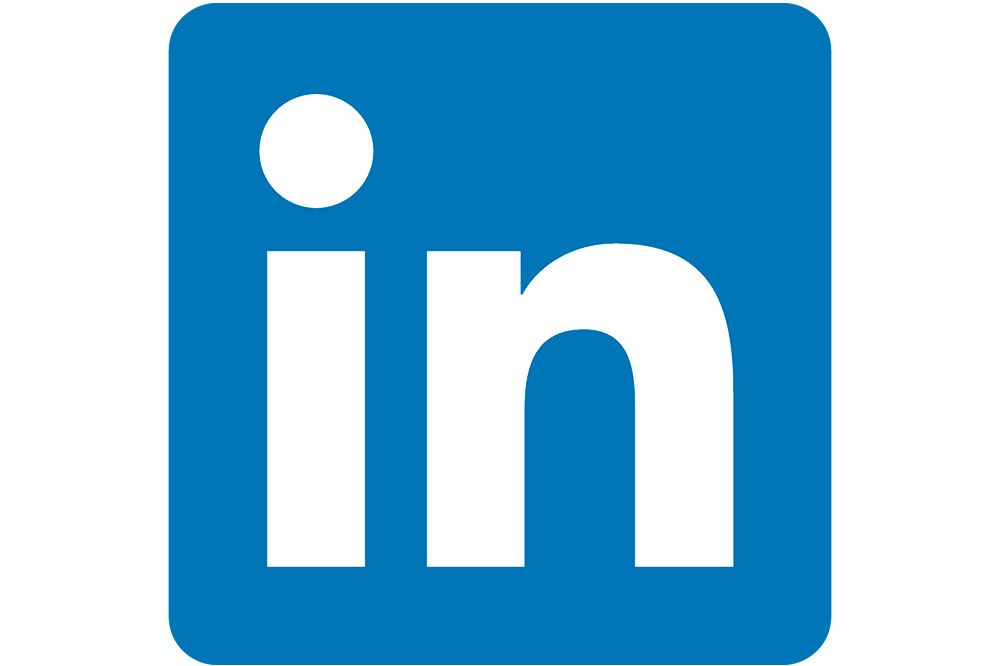 Mantener la coherencia en todos los medios en los que se vaya a desplegar el perfil del investigador(a) (=credibilidad)
Utilizar la combinación de presencia web y social media para impulsar la visibilidad y colaboración
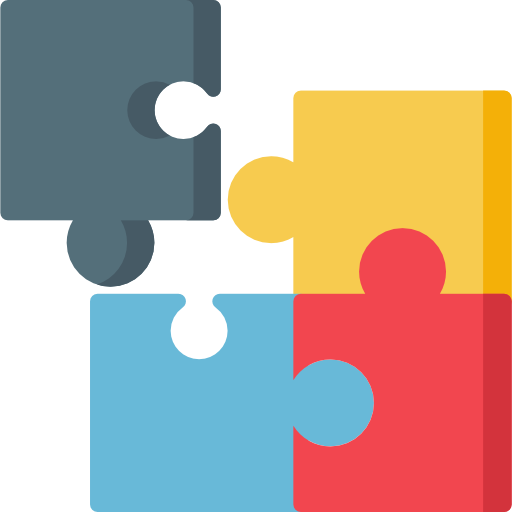 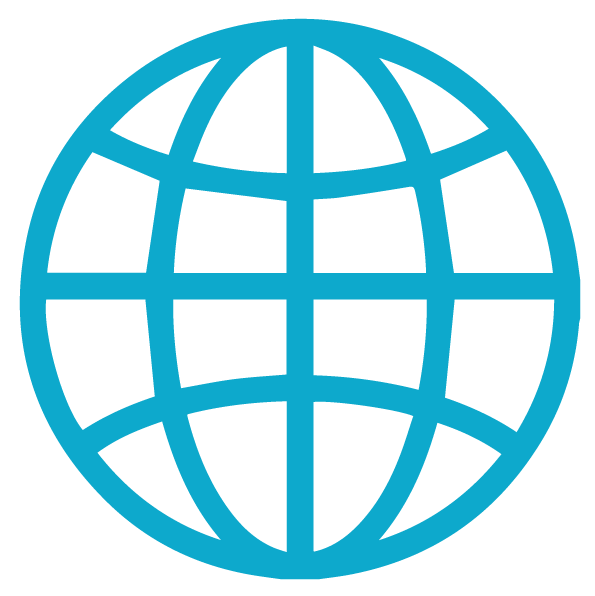 Construcción de identidad, reputación y marca para el investigador(a)
Medios Básicos
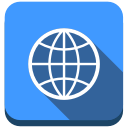 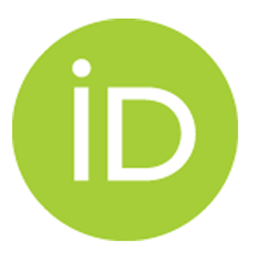 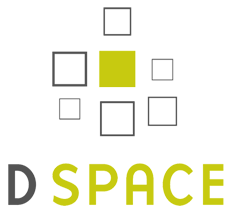 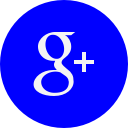 Perfiles de identificación
Plataformas académicas
Repositorios
Perfil
ORCID
ResearcherID
Scopus Author Identifier
Página web
Institucionales
Investigación
Temáticos
ResearchGate
Microsoft Academic
Google Scholar
Construcción de identidad, reputación y marca para el investigador(a)
Medios Básicos
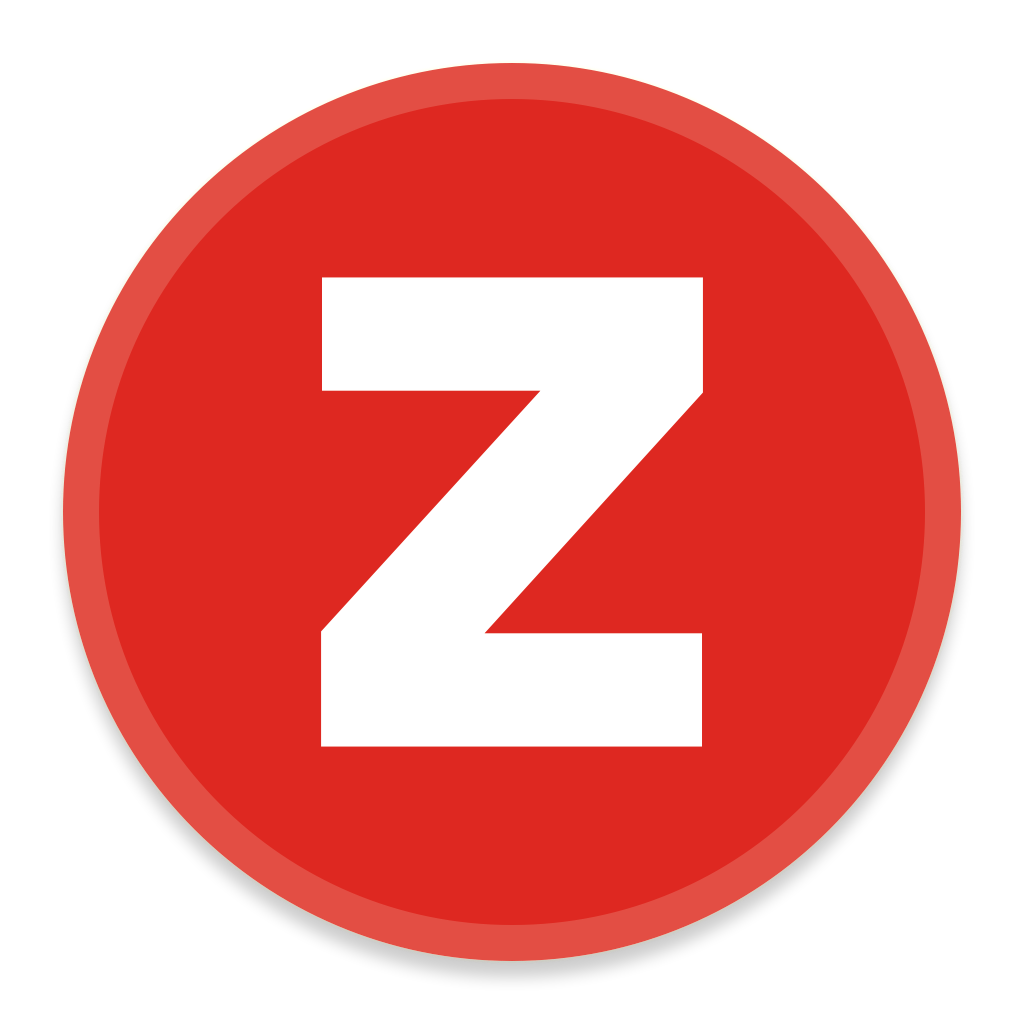 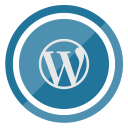 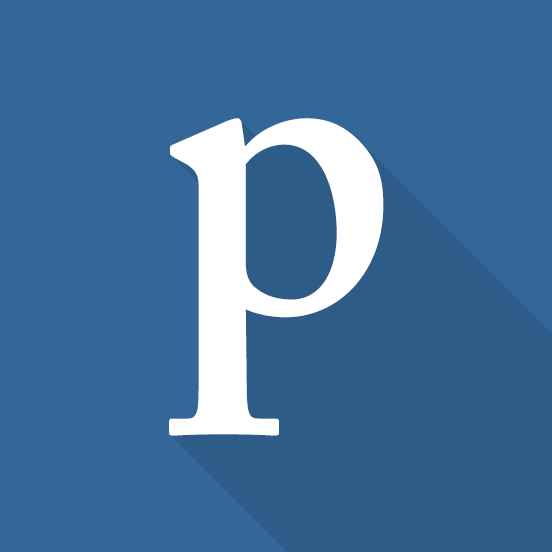 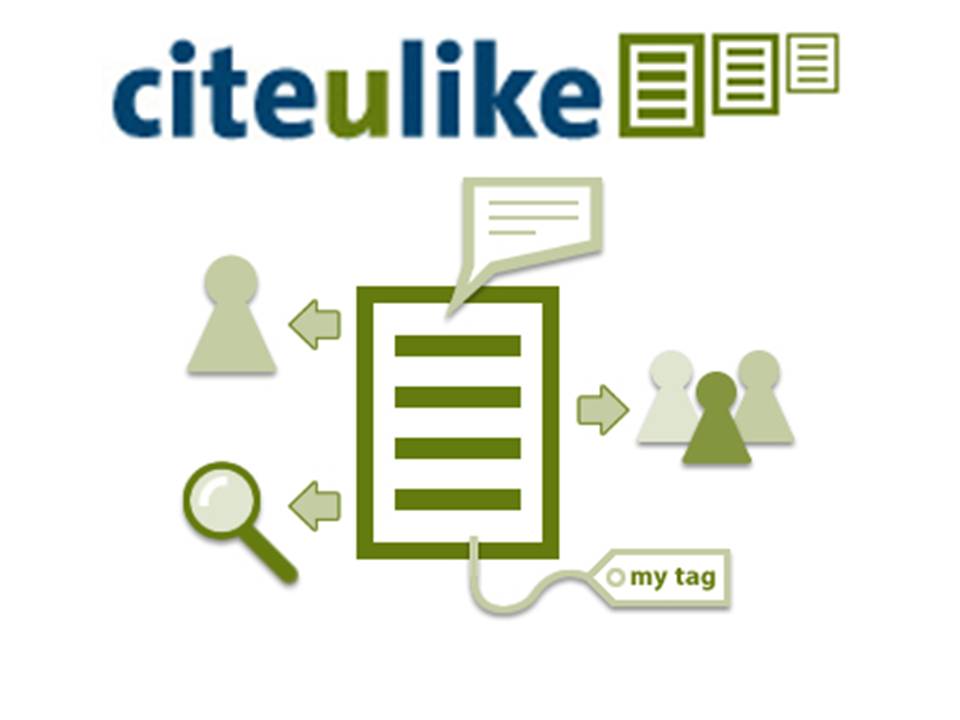 Gestores bibliográficos
Marcadores bibliográficos
Blogs
Registros 
de peer review
Blogger
WordPres
CiteULike
Mendeley
Zotero
Publons
Calzada-Prado, Francisco-Javier. (2019) Identidad digital, reputación, reputación online en Lis. Universidad Carlos III de Madrid.
Herramientas claves para investigadores
ResearchGate: Red social para investigadores.
About.me: Aumentar audiencia.
LinkedIn: Es una comunidad social orientada a las empresas, a los negocios y el empleo
Google Scholar : proporciona una forma de buscar ampliamente la literatura académica en todas las disciplinas y fuentes.
Mendeley : una plataforma única que incluye una red social, un gestor de referencias y herramientas de visualización de artículos.
Microsoft Academic: motor de búsqueda académico

Mas herramientas: http://connectedresearchers.com/online-tools-for-researchers/
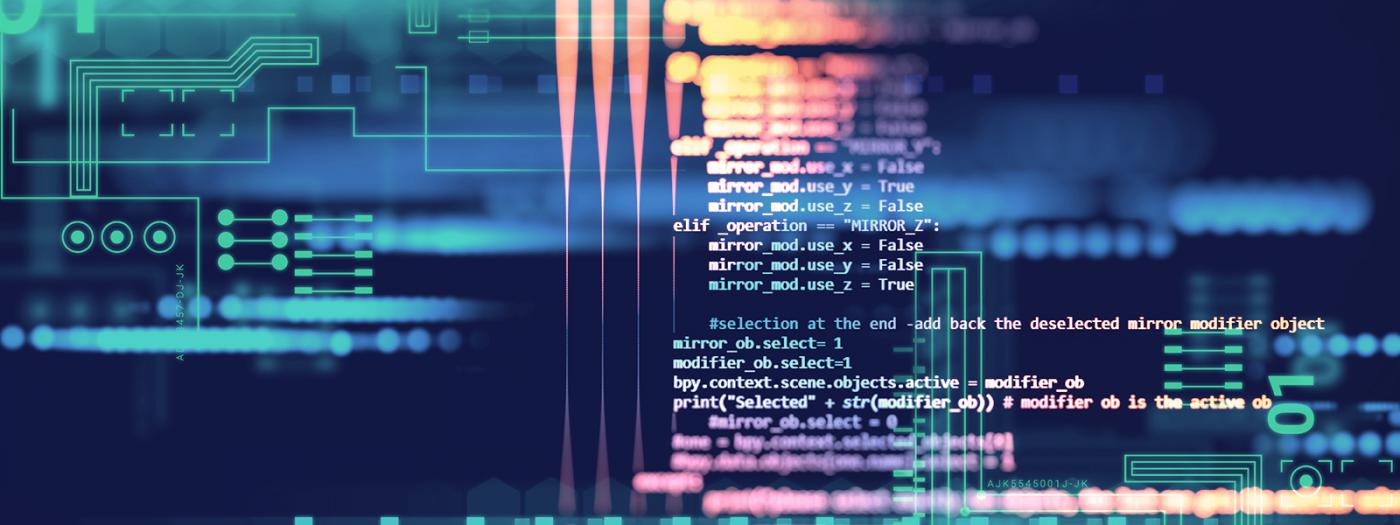 CONCEPTOS Y ESQUEMAS DE METADATOS
1
Datos sobre otros datos. 
Etimológicamente, el término metadato/s procede del prefijo griego meta, que significa algo que transciende, que va más allá.
Conceptos
Toda aquella información descriptiva sobre el contexto, calidad, condición o características de un recurso, dato u objeto que tienen la finalidad de facilitar su recuperación, autentificación, evaluación, preservación y/o interoperabilidad. (Méndez & Senso, 2005)
2
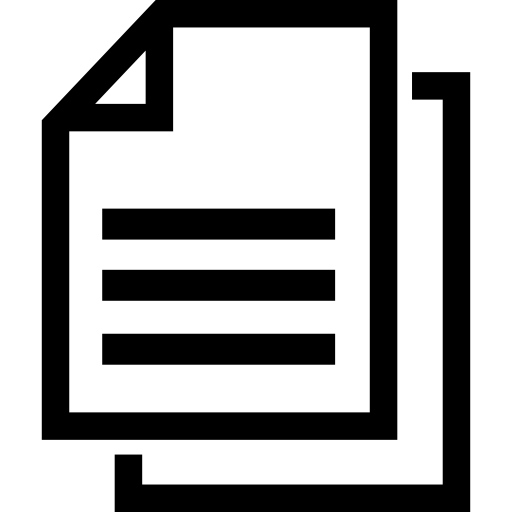 3
Los metadatos se definen como información estructurada sobre un recurso de información de cualquier tipo o formato. (Caplan, 2003)
Información requerida para localizar, identificar, reutilizar, citar o enlazar un recurso digital.
Esquemas de metadatos
Información sobre la estructura del recurso digital de forma que puedan unirse archivos relacionados.
DESCRIPTIVOS
Autor, título, fecha, resumen, cobertura, etc.
Es un conjunto de campos, junto con sus reglas de uso y una sintaxis, concebido para un propósito concreto. (Palafox, 2005)
Información sobre aspectos técnicos del recurso u objeto digital.
ESTRUCTURALES
Enlace a la publicación, parte de, etc.
Información para la gestión del recurso: cuándo fue creado, derechos de autor, preservación.
TÉCNICOS
Formato de datos, hardware, software, etc.
ADMINISTRATIVOS
Fecha de creación, licencias, embargo, etc.
Pérez, Marisa. (2017) La gestión de datos de investigación. Universidad Autónoma de Madrid. Sevilla.
Esquemas de metadatos
DUBLIN CORE
Es un sistema de 15 definiciones semánticas descriptivas que pretenden transmitir un significado semántico a las misma
MODS
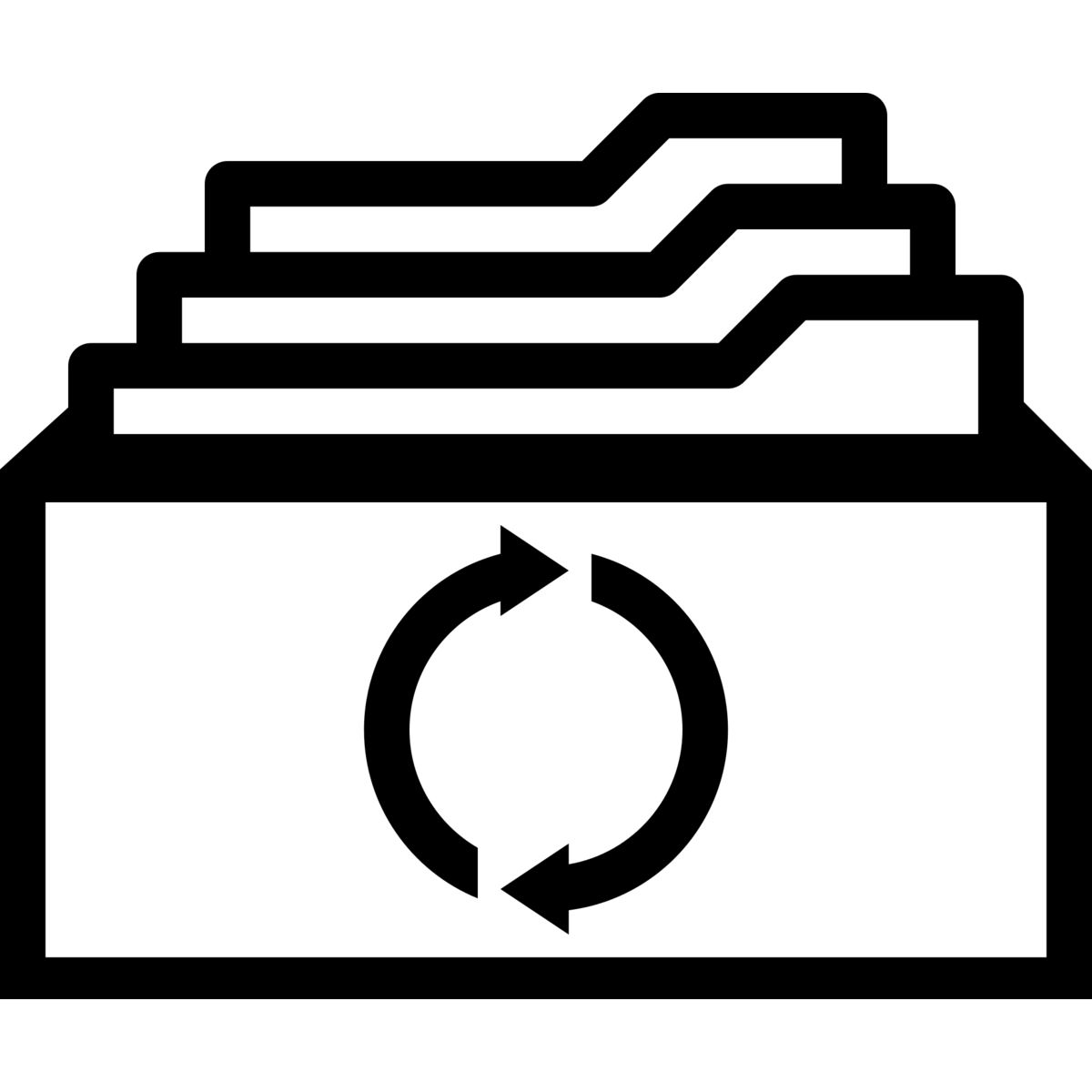 Es un esquema de metadatos para escribir un objeto de aprendizaje y otros recursos digitales similares usados para el apoyo al aprendizaje.
Es un esquema de metadatos descriptivo compatible con MARC y con sintaxis XML
LOM
Es un esquema de metadatos jerárquico, flexible y extensible. Es el utilizado por OpenAIRE para recolectar metadatos de repositorios.
DATACITE
Esquemas de metadatos
Creator (autor)
Title (Título)
Subject (Materia)
Contributor (Colaborador)
Date (Fecha)
Description (Descripción)
Publisher (Editor)
Type (Tipo de recurso)
Format (Formato)
Coverage (Cobertura)
Rights (Derechos de Propiedad Intelectual)
Relation (Relación)
Source (Fuente)
Language (Idioma)
Identifier (Identificador)
Dublin Core
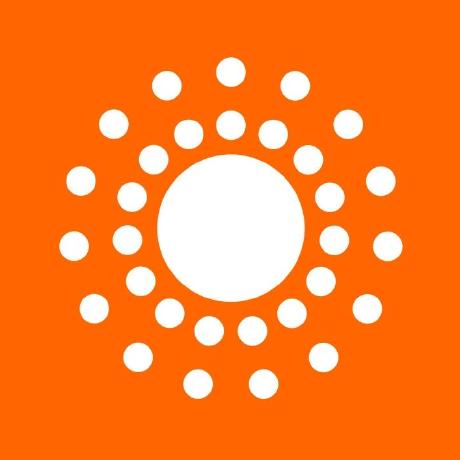 Manuela Palafox. (2005). Los metadatos en las bibliotecas universitarias.
Campos Dublin Core
Esquemas de metadatos
RelatedIdentifier (Identificador Relacionado)
Size (Tamaño)
Format (Formato)
Version (Version)
Rights (Derechos de propiedad intelectual)
Description (Descripción)
GeoLocation (Geolocalización)
FundingReference (Referencia de financiación)
Identifier (Identificador)
Creator (Creador)
Title (Título)
Publisher (Editor)
Subject (Materia)
Contributor (Colaborador)
Date (Fecha)
Language (Idioma)
Description (Descripción)
Resource Type (Tipo de recurso)
AlternateIdentifier (Identificador alternativo)
DataCite
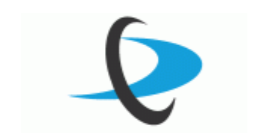 Campos DataCite
Es un proyecto del Séptimo Programa Marco de la Comisión Europea, que apoya la aplicación de la política de acceso abierto en Europa.
OpenAIRE
Construir estructuras de apoyo a los investigadores
Objetivos
Establecer una infraestructura electrónica (portal Web) para el acceso a la información científica
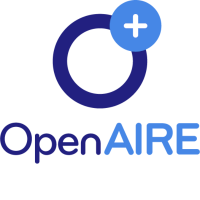 Fomentar el depósito en acceso abierto de toda la producción científica generada en el marco de los proyecto financiados por la Comisión Europea
Implementar directrices para administradores de repositorios de literatura
Recolecta. OpenAIRE. Disponible en: https://recolecta.fecyt.es/open-aire
Beneficios OpenAIRE 4.0
2
3
4
5
1
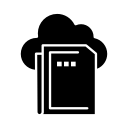 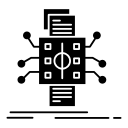 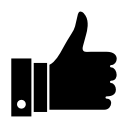 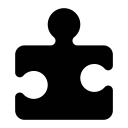 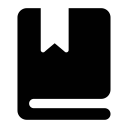 Metadatos compatibles con la infraestructura OpenAIRE
Directrices para repositorios de investigación REDCOL basado en OpenAIRE 4.0
Buenas prácticas, adaptación y nacionalización de metadatos para repositorios
Directrices de OpenAIRE 4.0 para repositorios de datos
Perfil de aplicación basado en el esquema 
DataCite 4.2
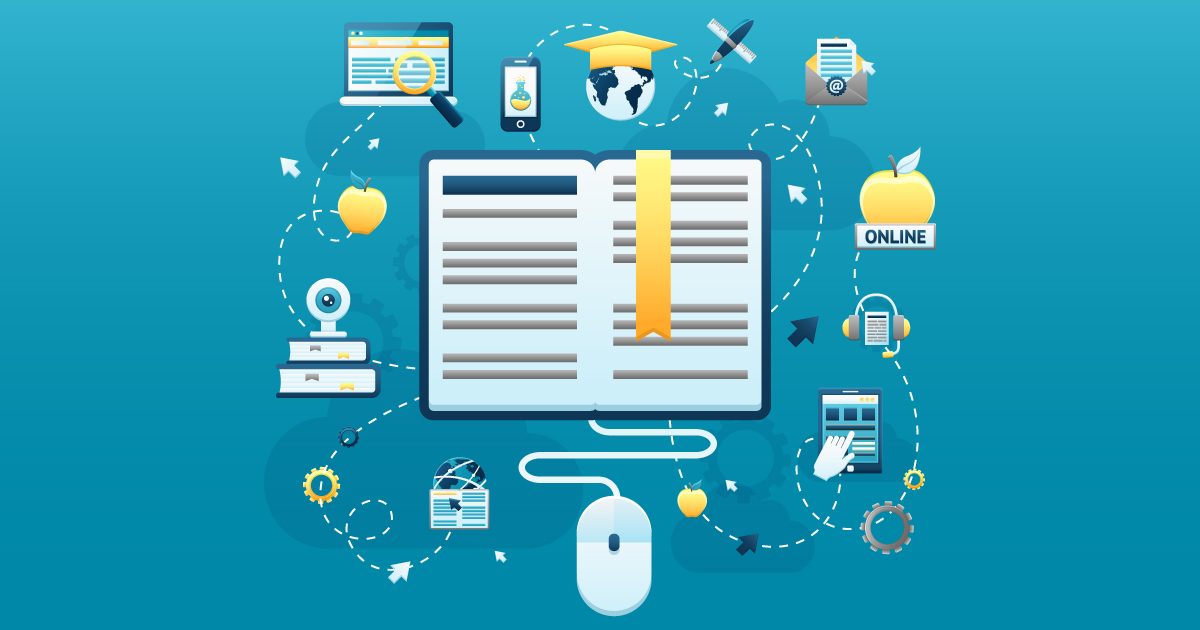 Bibliografía
Calzada-Prado, Francisco-Javier. (2019) Identidad digital, reputación, reputación online en Lis. Universidad Carlos III de Madrid. 
Dublin Core Metadata Initiative. (1995-2019). Innovation in metadata design implementation & best practice. Obtenido de http://dublincore.org/
La Referencia. (2015). Metadatos y políticas de cosecha. Disponible en: http://www.lareferencia.info/es/recursos/directrices-metadatos/66-metadatos-y-poli-ticas-de-cosecha-faq/file 
Manuela Palafox. (2005). Los metadatos en las bibliotecas universitarias. 
OpenAIRE. (30 de Noviembre de 2018). OpenAIRE Interoperability Guidelines for Literature Repository Managers. doi:10.5281/zenodo.1299203
Pérez, Marisa. (2017) La gestión de datos de investigación. Universidad Autónoma de Madrid. Sevilla.
Recolecta. OpenAIRE. Disponible en: https://recolecta.fecyt.es/open-aire